Лекция 3Ақпараттардың желілер арқылы таралуы
Бөлімдер мен мақсаттар
Перевести вGoogleBing1. Байланыс принциптері 
Желі бойынша ақпарат беруде стандарттар мен хаттамалардың маңыздылығын түсіндіру.
2. Желі тілінде сөйлесу 
Протоколдар моделінің деңгейлерін желі функцияларымен салыстыру.
3. Ethernet желілерінің жұмыс принциптері 
Ethernet желілеріндегі деректерді беру принциптерін түсіндіру. 
4. Желі қалай құрылған? 
Желідегі маршрутизаторлар мен коммутаторлардың маңыздылығын түсіндіру.
5. Желілердегі маршруттау 
Жергілікті желіде құрылғыларды теңшеу.1. Байланыс принциптері 
Желі бойынша ақпарат беруде стандарттар мен хаттамалардың маңыздылығын түсіндіру.
2. Желі тілінде сөйлесу 
Протоколдар моделінің деңгейлерін желі функцияларымен салыстыру.
3. Ethernet желілерінің жұмыс принциптері 
Ethernet желілеріндегі деректерді беру принциптерін түсіндіру. 
4. Желі қалай құрылған? 
Желідегі маршрутизаторлар мен коммутаторлардың маңыздылығын түсіндіру.
5. Желілердегі маршруттау 
Жергілікті желіде құрылғыларды теңеу.
1. Байланыс принциптері
Байланыс принциптері ережелердің орнатылуы
.Үш элемент 
Деректер беру көзі, тағайындалуы және ортасыҮш элемент 
Деректер беру көзі, тағайындалуы және ортасы
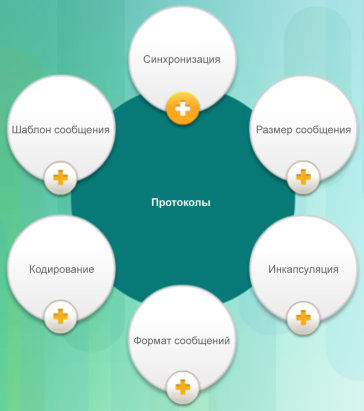 Байланыс хаттамалары 
Сөйлесуді бастамас бұрын, біз сөйлесуді реттейтін ережелер мен келісімдерді орнатамыз.

Хаттамалардың маңыздылығы 
Желілік хаттамалар жергілікті желіде деректер алмасу ережелерін анықтайды.
Байланыс принциптері.Ережелерді кім әзірлейді
Интернет және стандарттар 
Стандарт-белгілі бір әрекеттерді орындау ретін анықтайтын ережелер жиынтығы. 
Желілік хаттамалар мен интернет стандарттары әртүрлі типтегі құрылғыларға Интернет арқылы байланысуға мүмкіндік береді.
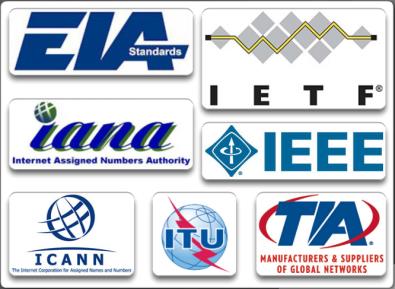 Желілік стандарттарды әзірлеу жөніндегі ұйымдар 
Стандарттарды әр түрлі ұйымдар әзірлейді, жариялайды және қолдайды
Байланыс принциптері.Хаттамалардың жұмысына Визуализация
Хаттамалар стегі 
Деректерді табысты жіберу үшін протоколдар арасында өзара іс-қимыл жасау қажет.
Хаттама стегі әрбір хаттама функцияларын бөлуге көмектесу үшін пайдаланылады.
Бұл шыныда әрбір деңгейге басқалардан тәуелсіз жұмыс істеуге мүмкіндік береді.
Көп деңгейлі модельді пайдалану
Көп деңгейлі модельдер бізге желі бойынша байланысты қамтамасыз ету үшін әртүрлі хаттамалардың қалай бірге жұмыс істейтінін визуализациялауға көмектеседіКөп деңгейлі модельді пайдалану
Көп деңгейлі модельдер бізге желі бойынша байланысты қамтамасыз ету үшін әртүрлі хаттамалардың қалай бірге жұмыс істейтінін визуализациялауға көмектеседі
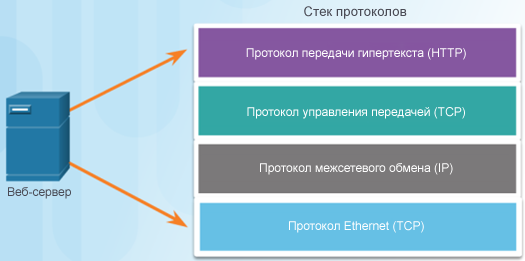 Байланыс принциптері.Хаттамалардың жұмысына Визуализация
Түрлі желілік модельдер түрлері
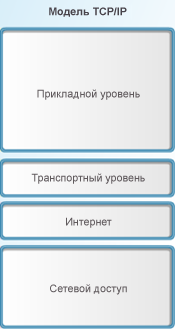 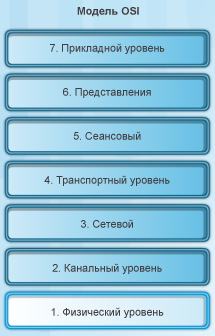 2. Желілер тілінде сөйлесу
Ашық жүйелердің өзара іс-қимыл моделімен жұмыс (OSI)
Тапсырмаларды бөлу 
OSI моделі деректерді беруді бірнеше процестерге бөледі.
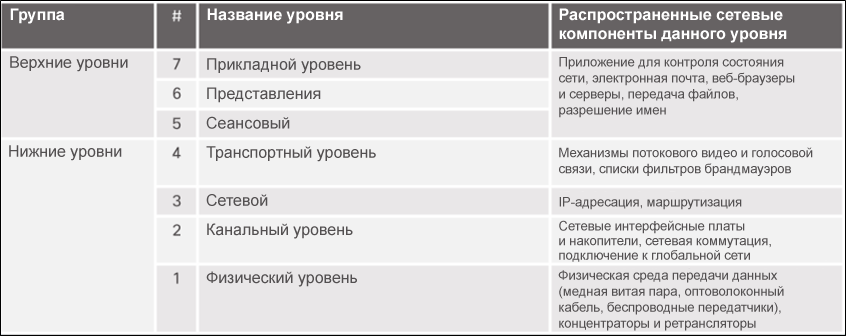 [Speaker Notes: 3.2. Общение на языке сети
3.2.1. Работа с моделью взаимодействия открытых систем (OSI)]
OSI және TCP/IP үлгілерін салыстыру
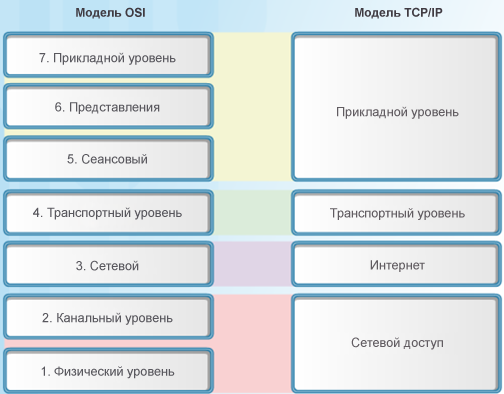 [Speaker Notes: 3.2. Общение на языке сети
3.2.1. Работа с моделью взаимодействия открытых систем (OSI)]
Перевести вGoogleBingНеге Ethernet? 
Ethernet де-факто стандартына айналды.
Бұл технология барлық сымды жергілікті желілерде қолданылады дегенді білдіреді.Неге Ethernet? 
Ethernet де-факто стандартына айналды.
Бұл технология барлық сымды жергілікті желілерде қолданылады дегенді білдіреді
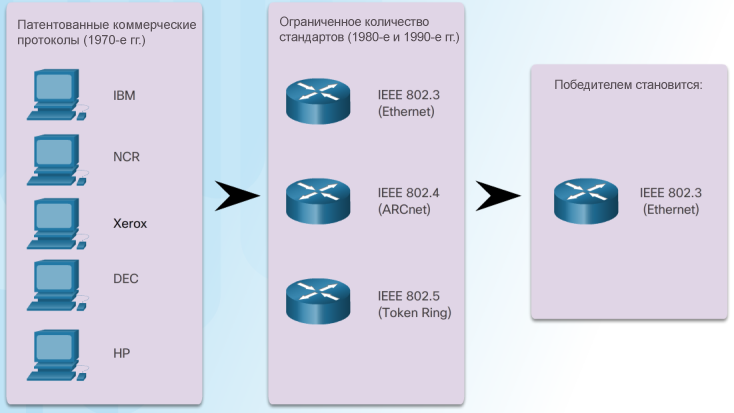 [Speaker Notes: 3.2. Общение на языке сети
3.2.2. Протоколы для проводных сетей]
Желі тілінде сөйлесу.Сымды желілер үшін хаттамалар
Ethernet үнемі дамып келеді 
Электр техника және электроника инженерлері институты (IEEE) Ethernet және сымсыз байланыс стандарттарын қолдайды. 
Олар стандарттарды қолдауға және жаңа жақсартуларды бекітуге жауапты.

Ethernet Адресациясы 
Ethernet-ке қосылған әрбір хостқа желіде оны анықтайтын бірегей физикалық мекенжай беріледі.
Бұл физикалық мекен - жай "деректерді беру ортасына қатынауды басқару" (MAC) деп аталады және оны өндіруші желілік интерфейстік платаға берілед
[Speaker Notes: 3.2. Общение на языке сети
3.2.2. Протоколы для проводных сетей]
3.3. Ethernet желісімен жұмыс жасау принциптері
[Speaker Notes: Программа Сетевой академии Cisco
Основы сетевых технологий*
Глава 3. Передача данных по локальной сети]
Ethernet желілерінің жұмыс істеу принциптері деректерді беруге дайындау
КазахскийПеревести вGoogleBingИнкапсуляция 
Бір пішімді хабарды екінші пішімдегі хабардың ішінде орналастыру процесі инкапсуляция деп аталады. 
Деинкапсуляция-бұл кері процесс.
Желі арқылы жіберер алдында желілік хабарлама MAC мекен-жайын және көзін анықтайтын кадрға жинақталады.Инкапсуляция 
Бір пішімді хабарды екінші пішімдегі хабардың ішінде орналастыру процесі инкапсуляция деп аталады. 
Деинкапсуляция-бұл кері процесс.
Желі арқылы жіберер алдында желілік хабарлама MAC мекен-жайын және көзін анықтайтын кадрға жинақталады.
Ethernet желілерінің жұмыс істеу принциптері Ethernet желілерінің компоненттері
Желілердің иерархиялық құрылымы не үшін қажет 
MAC-мекен-жайы анықтайды нақты хост локальді желі, бірақ оны пайдалануға болмайды беру үшін қашықтағы желі иелері.
Үлкен Ethernet желілері, олардың көптеген хосты, тиімсіз.

Иерархиялық құрылымның артықшылықтары 
Корпоративтік желілер ең жиі иерархиялық тәсіл негізінде әзірленеді, ол қол жеткізу деңгейіне, тарату деңгейіне және ядро деңгейіне бөлінеді.
Иерархическим желілері байланыс үшін қашықтағы хостами қажет логикалық схемасы адрестеу қамтамасыз етілетін, мысалы, IP хаттамасымен нұсқасы 4 (IPv4) немесе IP хаттамасымен нұсқасы 6 (IPv6).
Ethernet желілерінің жұмыс принциптері логикалық адресация
Физикалық және логикалық мекенжайлары
MAC мекен-жайы физикалық түрде желілік интерфейстік платаға (NIC) беріледі және ешқашан өзгермейді. 
Физикалық MAC мекенжайы желіге қарамастан өзгеріссіз қалады.
IP мекенжайы (желілік мекенжай) хост желілік интерфейстік платаға (NIC) логикалық беріледі.
Логикалық IP-адрес екі бөліктен тұрады.
Желілік бөлім. IP-адресінің сол жағы мекенжайдың желілік бөлігін анықтайды. Бұл жергілікті желіге қосылған барлық хостерлер үшін бірдей. 
Хост мекенжайы. IP-мекенжайдың оң бөлігі, желіде жеке хост анықтайтын. 

Компьютер иерархиялық желі бойынша деректерді беру үшін физикалық MAC-мекен-жайы және логикалық IP-мекен-жайы қажет.
Желі қалай құрылған?
Перевести вGoogleBingЖелілерді құру принциптері жақсы жоба бастапқы нүкте ретіндеЖелілерді құру принциптері жақсы жоба бастапқы нүкте ретінде
Қол жеткізу, бөлу және ядро деңгейлері
Связывает друг с другом меньшие локальные сети.
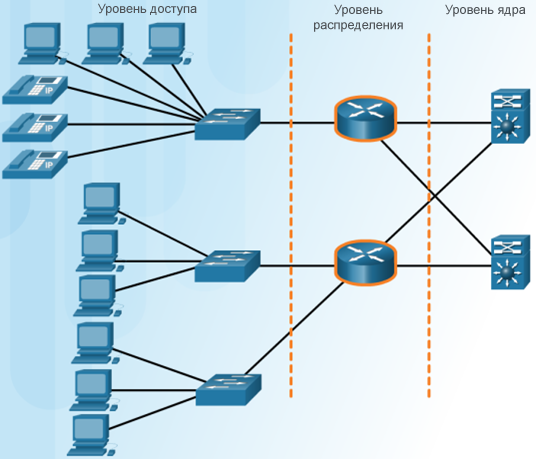 Обеспечивает высокоскоростное подключение между устройствами уровня распределения
Обеспечивает подключения для хостов локальной сети Ethernet.
Желілерді құру принциптері жақсы жоба бастапқы нүкте ретінде
Қол жеткізу деңгейі құрылғылары 
Ethernet сымды желісіне хостаны қосатын желілік құрылғылардың бірінші желісін құрайды.
Әдетте қосылу 2-ші деңгейлі коммутаторларды пайдалану арқылы жүзеге асырылады.

Ethernet Концентраторлары
Кіріс кадрларын барлық порттарға тарататын кіру деңгейінің ескірген құрылғылары.
Коллизияның көптеген аймақтарын құрады.
Концентраторлар 2-деңгейлі коммутаторлармен ығыстырылды.
Желілерді құру принциптері қолжетімділіктің жақсартылған деңгейін құруЖелілерді құру принциптері қолжетімділіктің жақсартылған деңгейін құру
Ethernet-коммутаторы 
Коммутатор принимает и декодирует кадры, чтобы прочитать часть сообщения с физическим (MAC) адресом.
Коммутатор проверяет хранящуюся на нём таблицу, называемую таблицей MAC-адресов, которая содержит список всех активных портов и MAC-адреса подключенных к ним хостов. 
Коммутатор создает канал, соединяющий два этих порта, и поддерживает множественные сеансы связи между различными парами портов.
Желілерді құру принциптері қолжетімділіктің жақсартылған деңгейін құру
MAC-адрестер кестесі
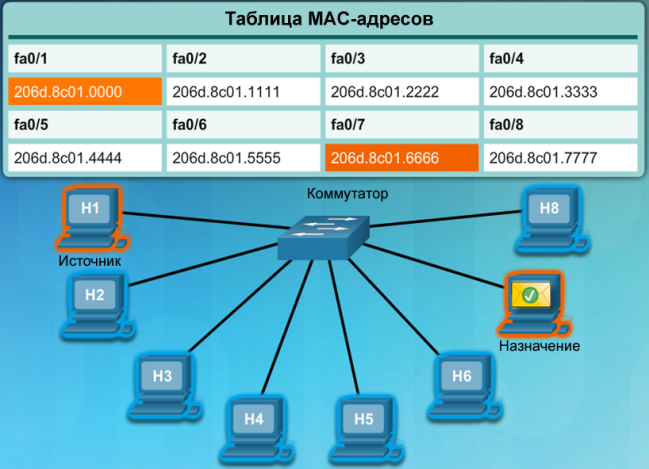 Желілерді құру принциптері кең таратылатын таратылымдарды шектеуЖелілерді құру принциптері кең таратылатын таратылымдарды шектеу
Кең таратылатын тарату дегеніміз не? 
Кең тарату хабары бір мезгілде барлық басқа хостарға бір хостпен жіберіледі.
MAC-он алтылық санау жүйесінде кең тарату мекенжайы: ААА.ААА.АААА

Кең таратылатын домендер
Бір немесе бірнеше Ethernet коммутаторлары бар жергілікті желілер кең таратылатын тарату домен деп аталады.
Сонымен қатар, ол барлық коммутаторлар сол желіде орналасқан әрбір қосылған хостқа жіберіледі.
Желілерді құру принциптері кең таратылатын таратылымдарды шектеуЖелілерді құру принциптері кең таратылатын таратылымдарды шектеу
Қол жеткізу деңгейіндегі байланыс 
Хостқа хабарлама жіберу үшін соңғы хосттың IP-адресін және MAC-адресін білу қажет.
IP-мекен-жайы мақсаттағы, әдетте, белгілі, бірақ хост-жіберуші анықтайды MAC-мекен-жайы мақсаттағы?
Сол жергілікті желіде орналасқан кез келген хост MAC-адресін анықтау үшін, хост-жіберуші IPv4 протоколын (ARP) адрестерді шешу ХАТТАМАСЫ деп аталатын пайдалана алады. 
IPv6 көршілерді іздеу деп аталатын ұқсас әдісті қолданады.
Желілерді құру принциптері кең таратылатын таратылымдарды шектеуЖелілерді құру принциптері кең таратылатын таратылымдарды шектеу
ARP ЖҰМЫС ЖАСАУ ПРИНЦИПЬЕРІ
Отправка данных устройству
ПК пытается отправить ping-запрос на IP-адрес 10.1.1.1.
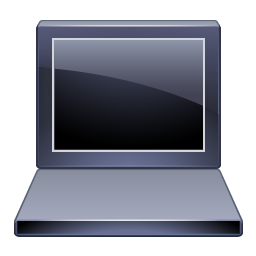 Есть ли MAC-адрес в моем ARP-кэше?
PC> ping 10.1.1.1
Отправить ARP-запрос на IP 10.1.1.1
Нет
MAC-адрес назначения: FF-FF-FF-FF-FF-FF
Да
ПК должен получить IP-адрес и MAC-адрес назначения.
Получен ARP-ответ от 10.1.1.1 с его MAC-адресом
Отправить пакет ping-запроса.
Желілерді құру принциптері басқа құрылғылар бойынша хабарламаларды тарату
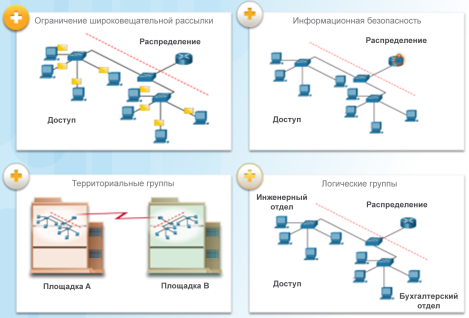 Жергілікті желіні бөлу 
Желінің өсуіне қарай, әртүрлі қатынау деңгейлері бар көптеген желілерге бір қатынау деңгейімен желіні бөлу қажеттілігі пайда болды. 
Әртүрлі өлшемдерге негізделген желілерді бөлудің көптеген жолдары бар.
Енді бізге бағыттау қажет 
Маршрутизаторлар мен маршруттау қашықтағы хостарға деректерді беру үшін қажет. 
Маршрутизация-бұл тағайындау торабына ең жақсы жолды анықтау процесі.
5. Желілердегі маршруттау
Желідегі маршруттау кестені сақтау
Жолды таңдау 
Әрбір маршрутизатор барлық жергілікті қосылған және жойылған желілерді, сондай-ақ оларға қосылған интерфейстерді қамтитын маршруттау кестесін жасайды. 
Маршрутизаторлар пайдалана кесте маршруттау және пересылают пакеттер не тікелей қосылған желісі орналасқан түпкілікті хост, не басқа маршрутизатору жолында соңғы хосту.

Кестелерді жасау 
Маршрутизаторлар өздерінің жергілікті қосылған желілерін қосудан бастап, маршруттау хаттамаларын пайдалана отырып, өздерінің маршруттау кестелерін құрастырады.
Желідегі маршруттау кестені сақтау
Маршрутизаторлар кестелерді қалай пайдаланады
Маршрутизатор өзінің маршрутизация кестесіне тікелей қосылған екі желіні қосты.
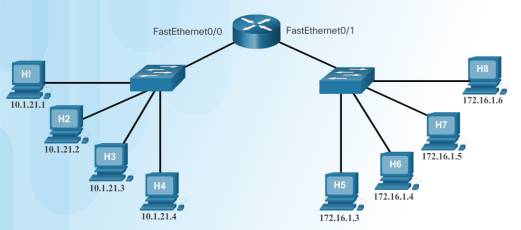 Қашықтағы желілерге жіберу
Егер H1 дестені H7-ге жіберсе, маршрутизатор өзінің маршруттау кестесін тексереді және 172.16.1.0/24 желіге деректерді жіберу үшін ол пакетті өзінің fa0/1 интерфейсі арқылы жіберу керек.
Өйткені шығыс желісі болып табылады тікелей қосылған желі Ethernet, маршрутизатор, сондай-ақ алуға тиіс IP-мекен-жайы мақсаттағы пайдалана отырып, хаттама ARP.Қашықтағы желілерге жіберу
Егер H1 дестені H7-ге жіберсе, маршрутизатор өзінің маршруттау кестесін тексереді және 172.16.1.0/24 желіге деректерді жіберу үшін ол пакетті өзінің fa0/1 интерфейсі арқылы жіберу керек.
Өйткені шығыс желісі болып табылады тікелей қосылған желі Ethernet, маршрутизатор, сондай-ақ алуға тиіс IP-мекен-жайы мақсаттағы пайдалана отырып, хаттама ARP.
Желілердегі маршруттау.Жергілікті желіні құру (LAN)
Перевести вGoogleBingЖергілікті желілер (LAN) 
"Жергілікті желі" (LAN) термині жергілікті желіні немесе орталықтандырылған әкімшілік ететін өзара байланысты жергілікті желілер тобын білдіреді. 
"Интранет" термині тек ұйым мүшелерінде, оның қызметкерлерінде немесе басқа да авторизацияланған пайдаланушыларда ғана рұқсаты бар бір ұйымға тиесілі жеке Жергілікті желілерге (LAN) жатады.Жергілікті желілер (LAN) 
"Жергілікті желі" (LAN) термині жергілікті желіні немесе орталықтандырылған әкімшілік ететін өзара байланысты жергілікті желілер тобын білдіреді. 
"Интранет" термині тек ұйым мүшелерінде, оның қызметкерлерінде немесе басқа да авторизацияланған пайдаланушыларда ғана рұқсаты бар бір ұйымға тиесілі жеке Жергілікті желілерге (LAN) жатады.